Luyện từ và câu
Câu 1:
Từ đồng nghĩa
Từ trái nghĩa
Hoà bình
Bài cũ
Chiến tranh; xung đột…
Thanh bình; bình yên; thái bình.
Thứ Năm ngày 5 tháng 10 năm 2023
Luyện từ và câu
Từ đồng âm
a) Ông ngồi câu
cá.
I/ Nhận xét.
Bài 1:
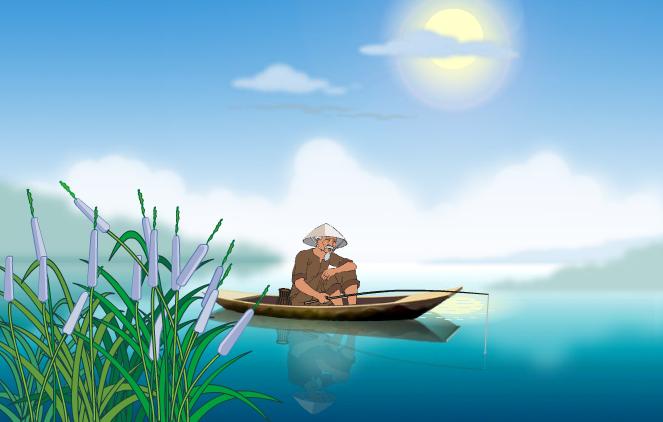 Con yêu quý của bố! Hãy can đảm lên, 
hỡi người chiến sĩ của đạo quân vĩ đại
kia! Sách vở của con là vũ khí, lớp học
của con là chiến trường. Hãy coi sự ngu 
dốt là thù địch. Bố tin rằng con sẽ luôn
cố gắng và sẽ không bao giờ là người lính 
hèn nhát trên mặt trận đầy gian khổ ấy.
câu
b) Đoạn văn này có 5 câu.
câu
Bài 2: Dòng nào nêu đúng nghĩa mỗi từ “câu”trong hai câu trên:
1- Bắt cá, tôm ...bằng móc sắt nhỏ (thường có mồi) buộc ở đầu một sợi dây.

	2- Đơn vị của lời nói diễn đạt ý trọn vẹn,trên văn bản được mở đầu bằng một chữ viết hoa và kết thúc bằng một dấu ngắt câu.
Từ câu trong “Ông ngồi câu cá” có nghĩa là:
-Bắt cá, tôm ...bằng móc sắt nhỏ ( thường có mồi )buộc ở đầu một sợi dây.
Từ câu trong “Đoạn văn này có 5 câu” có nghĩa là:
-Đơn vị của lời nói diễn đạt ý trọn vẹn, trên văn bản được mở đầu bằng chữ viết hoa và kết thúc bằng một dấu ngắt câu.
Ghi nhớ:
Từ đồng âm là những từ giống nhau về âm nhưng khác hẳn nhau về nghĩa.
III. Luyện tập:
Bài 1: Phân biệt nghĩa của những từ đồng âm trong  các cụm từ sau:
a) cánh đồng - tượng đồng - một nghìn đồng
b) hòn đá – đá bóng
c) ba và má – ba tuổi
cánh
tượng
đồng
đồng
nghìn
đồng
một
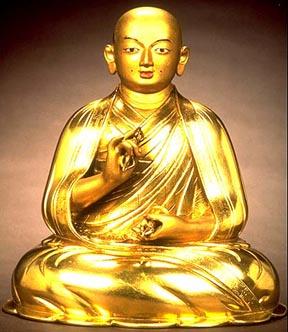 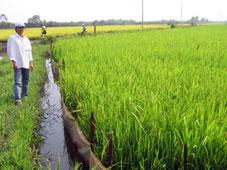 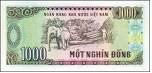 đồng
đồng
đồng
đá
bóng
đá
hòn
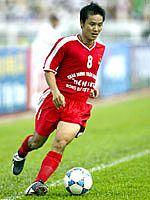 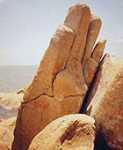 đá
đá
ba
và má
tuổi
ba
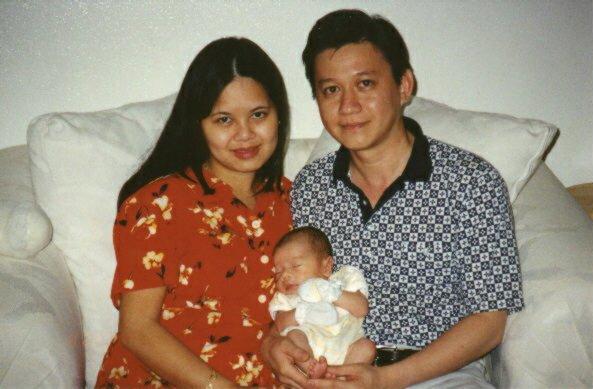 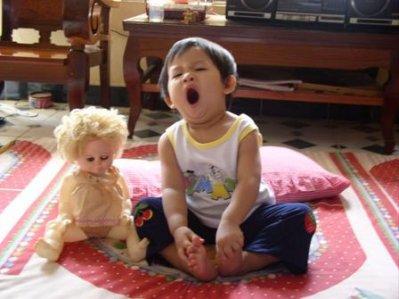 ba
ba
Bài 2: Đặt câu để phân biệt các từ đồng âm:
bàn, cờ, nước
Nhà nhà treo cờ mừng ngày Quốc khánh.

 Cờ là một môn thể thao được nhiều người yêu thích.
bàn
phím
bạc
bàn
ghế
bàn
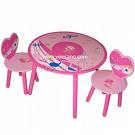 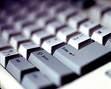 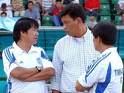 bàn
bàn
bàn
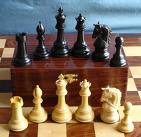 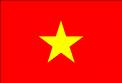 cờ vua
cờ
lá cờ
cờ
ta
nước
thác
nước
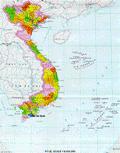 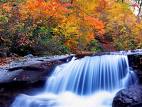 nước
nước
,Nhà nhà treo cờ mừng ngày Quốc khánh.
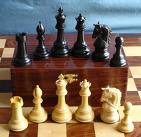 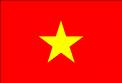 cờ vua
lá cờ
Cờ vua là môn thể thao em rất yêu thích.
bạc
bàn
ghế
bàn
Mọi người đang bàn bạc về phương án thi đấu.
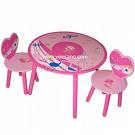 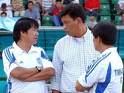 Bộ bàn ghế hình nốt nhạc thật là đẹp.
Nước Việt Nam có quyền được hưởng tự do, độc lập.
ta
nước
thác
nước
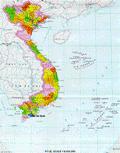 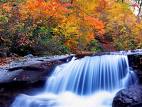 Nước từ trên cao đổ xuống tung bọt trắng xoá.
trò chơi
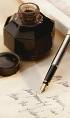 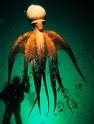 con mực
lọ mực
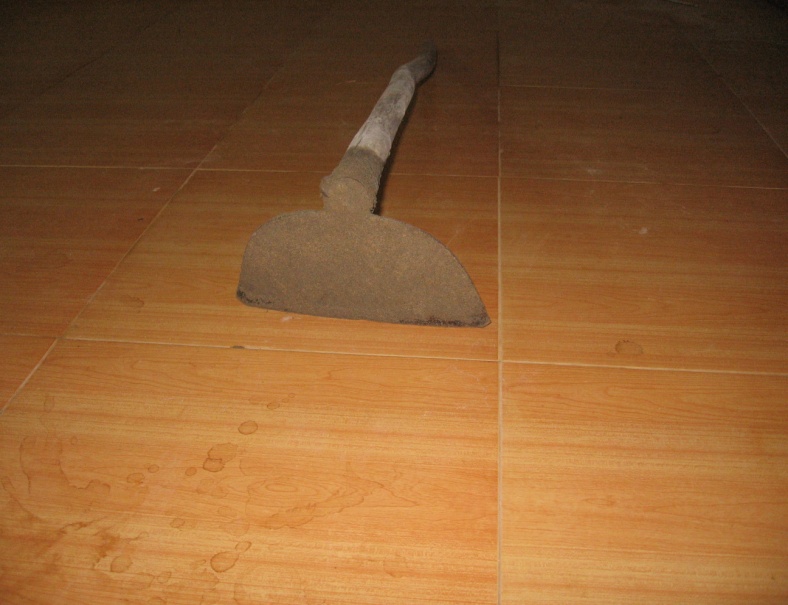 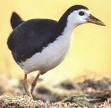 cái cuốc
chim cuốc
Từ đồng âm
Khác hẳn nhau về nghĩa
Giống nhau về âm
Học thuộc ghi nhớ.
Làm các bài tập vào vở.